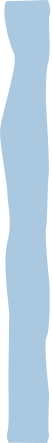 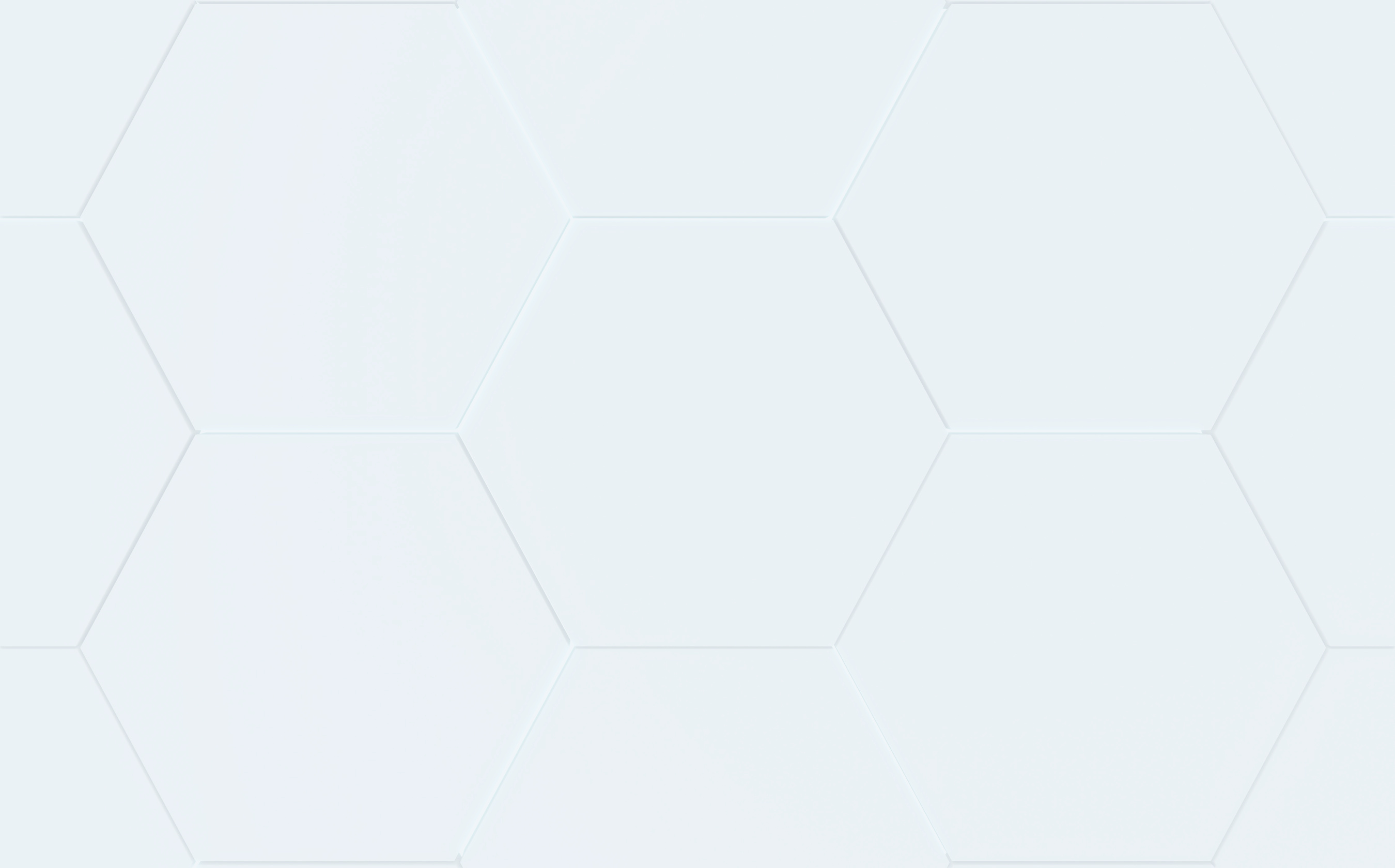 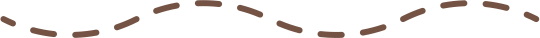 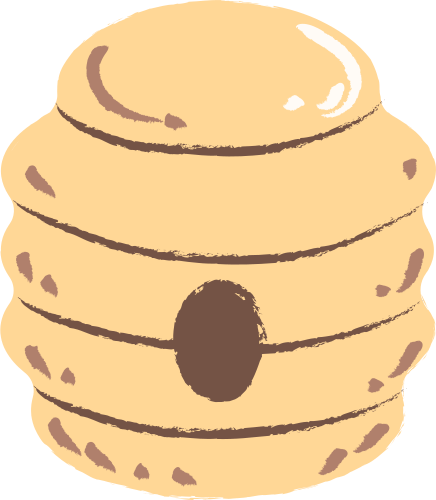 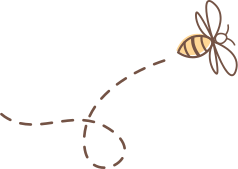 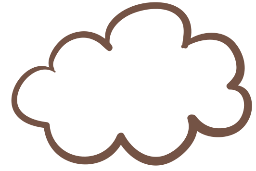 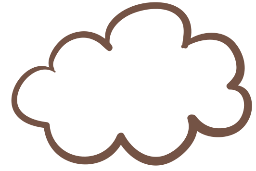 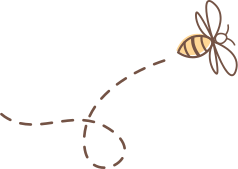 CHÀO MỪNG CÁC EM ĐẾN VỚI BÀI HỌC NGÀY HÔM NAY!
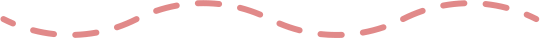 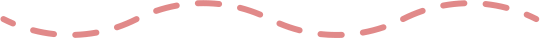 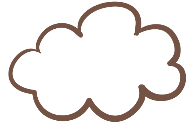 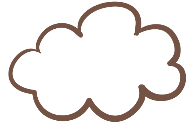 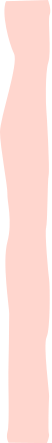 BÀI 26
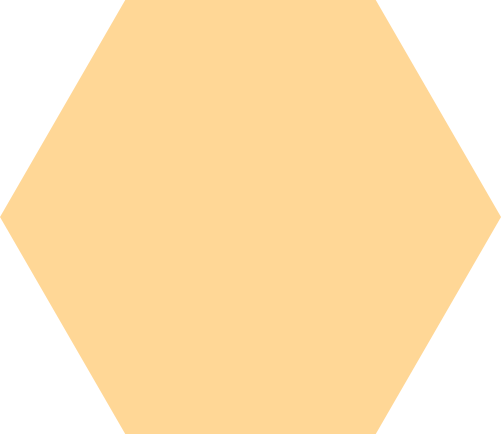 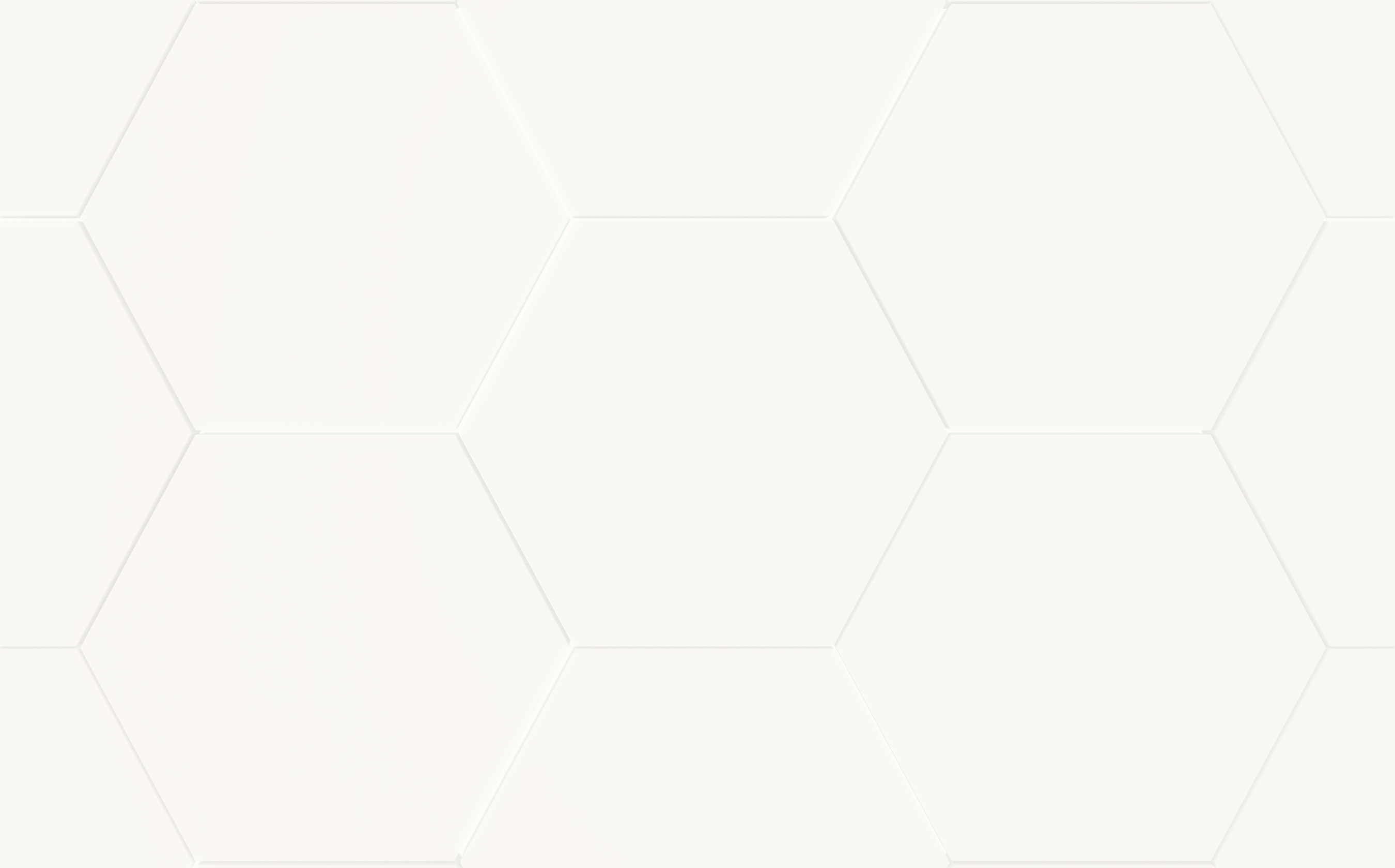 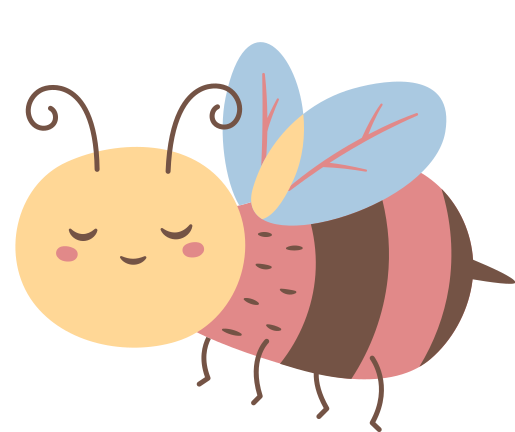 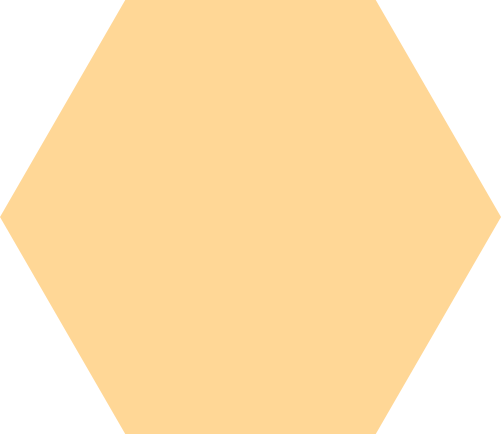 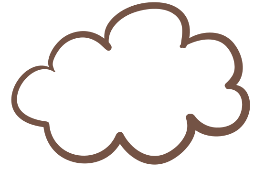 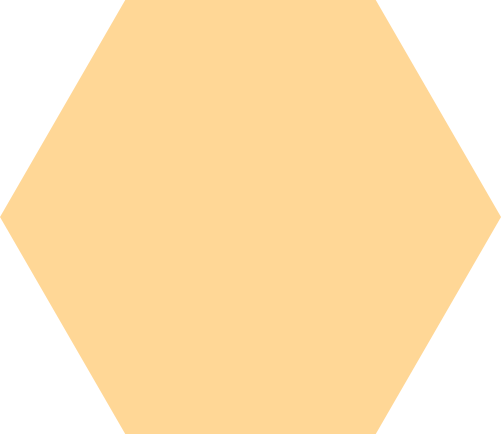 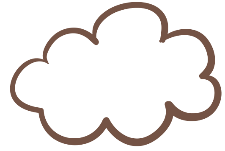 KHU RỪNG VUI VẺ
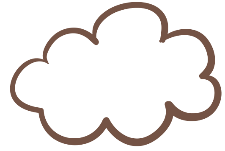 Góc sáng tạo
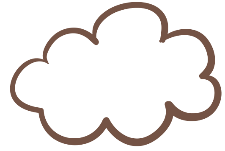 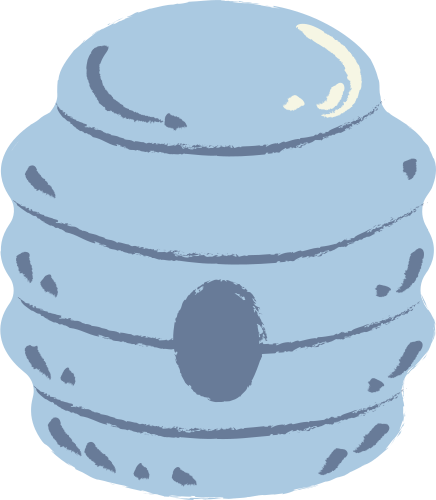 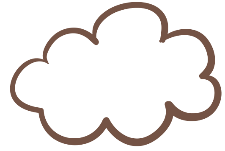 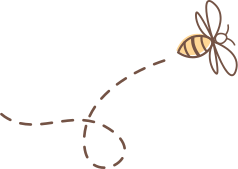 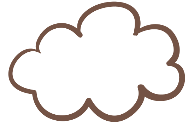 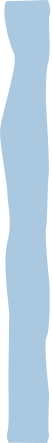 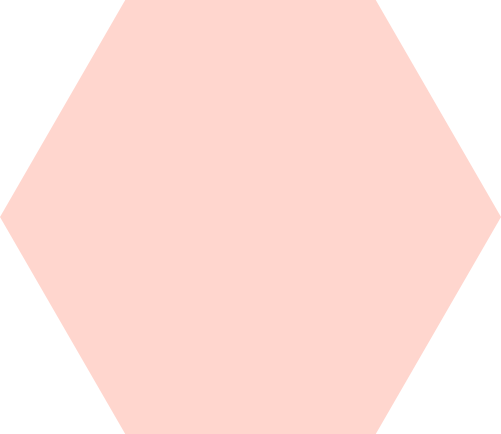 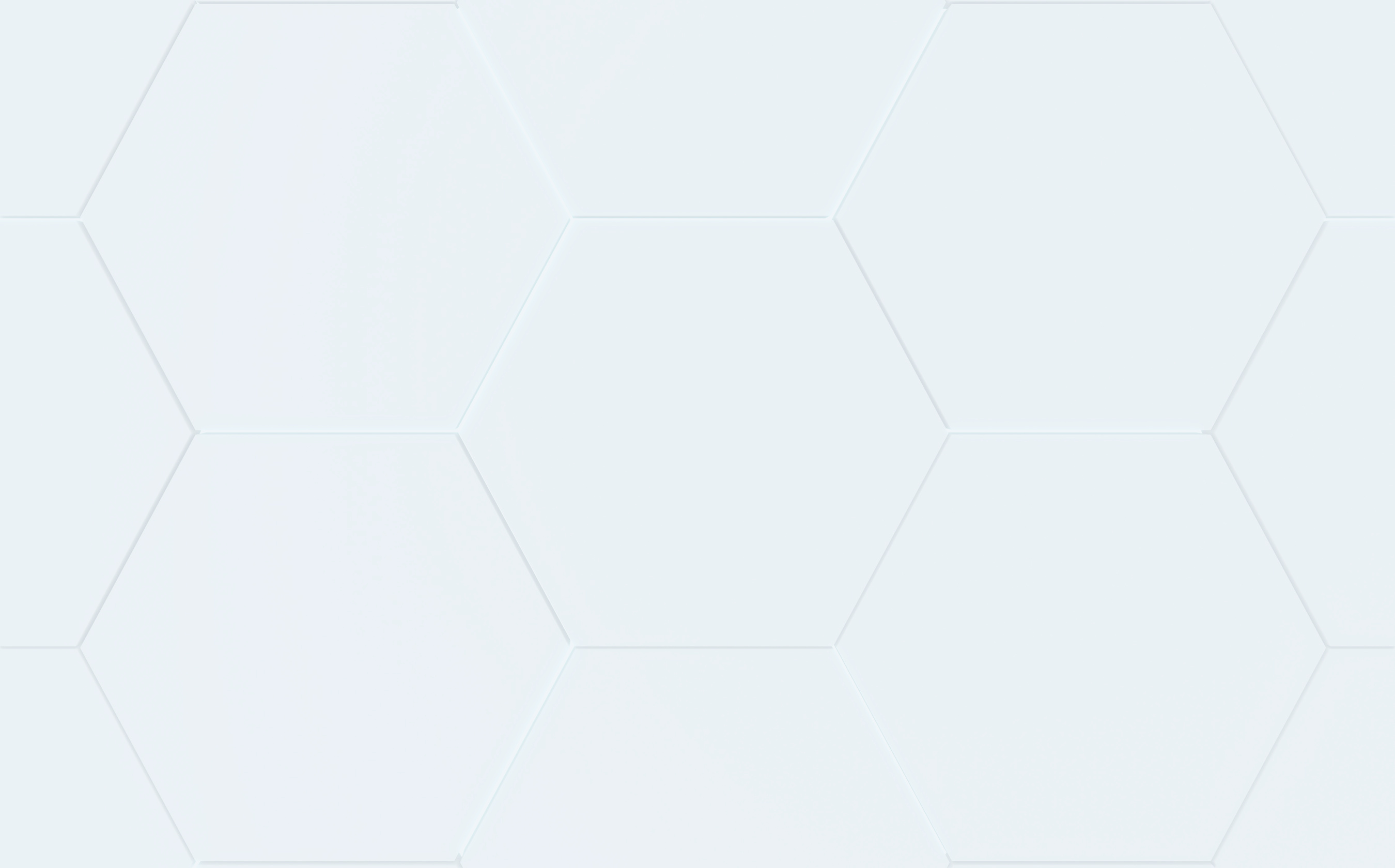 1. Viết 4 – 5 câu về một khu rừng vui vẻ, có cây xanh và các loài vật sống thân thiện với nhau.
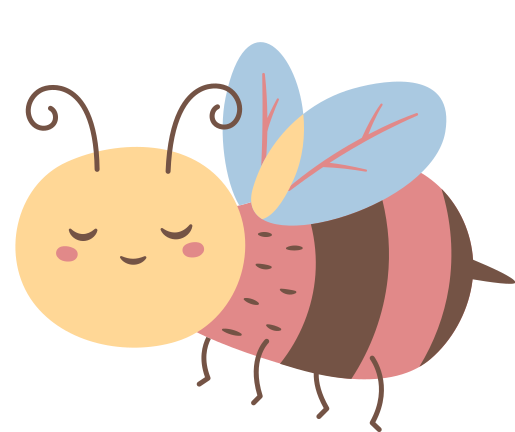 GỢI Ý:
Cây cối trong rừng thế nào?
Khu rừng có những con vật nào? Chúng đang làm gì?
Em thích con vật nào nhất? Vì sao em thích con vật đó?
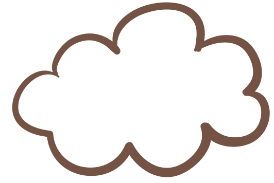 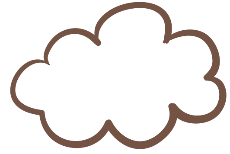 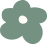 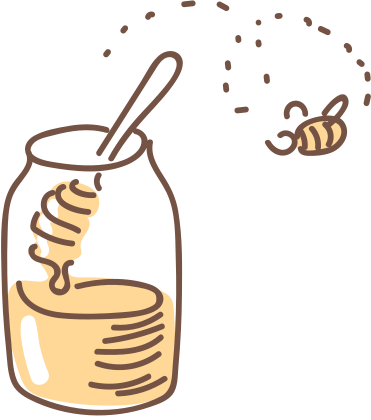 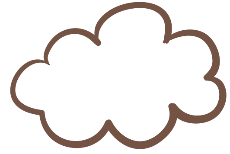 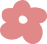 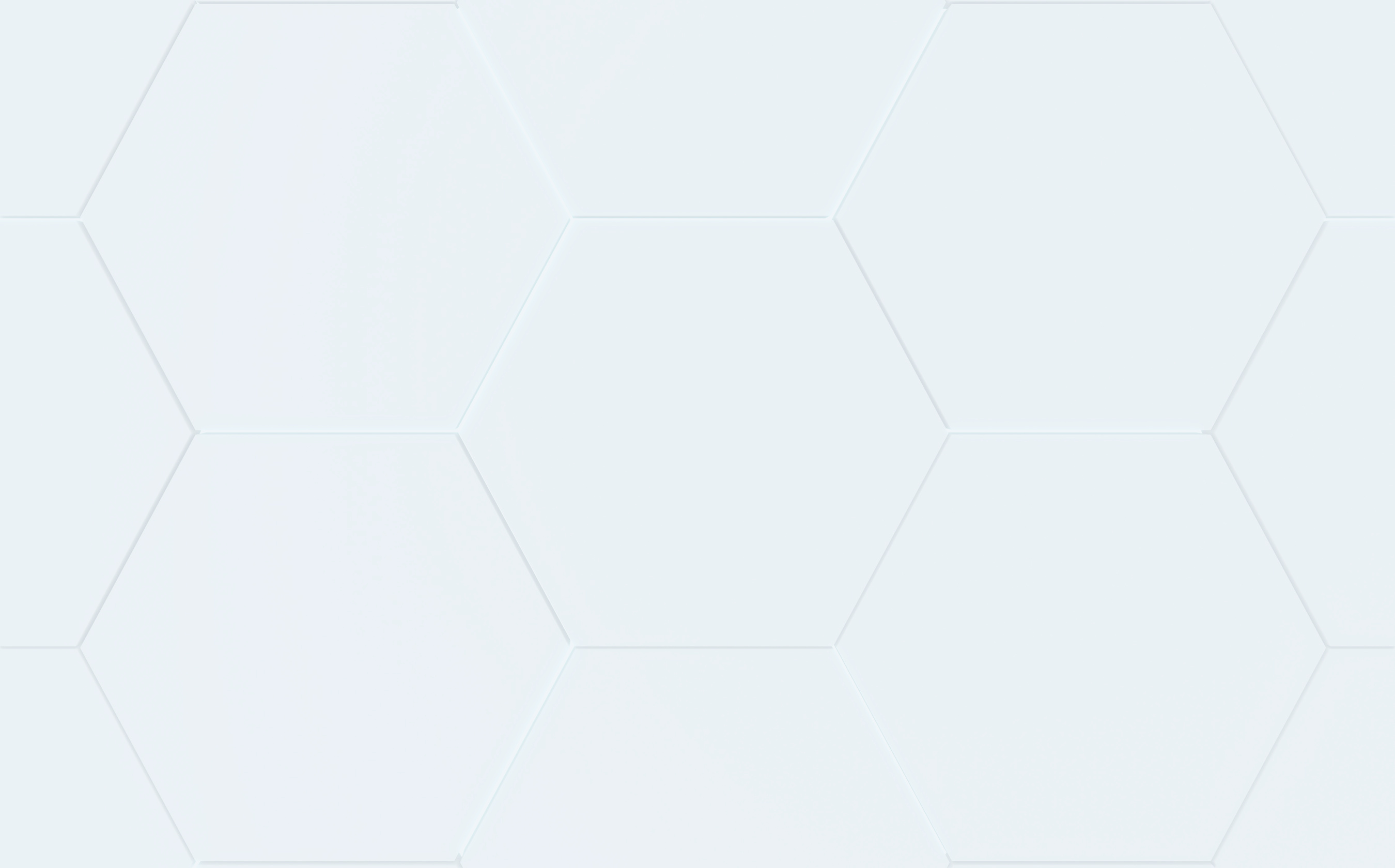 2. Tập hợp bài viết, vẽ (hoặc cắt dán) tranh minh họa theo tổ học tập.
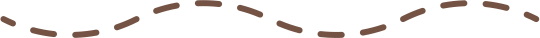 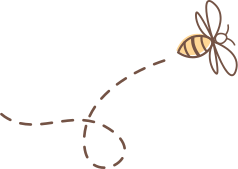 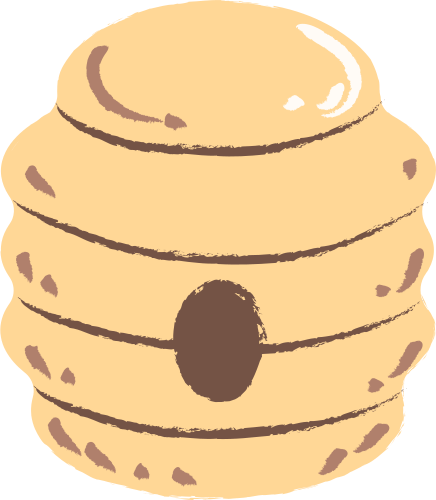 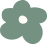 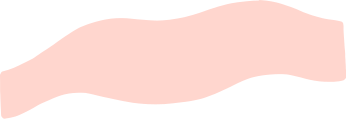 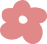 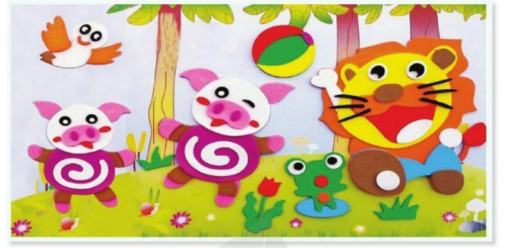 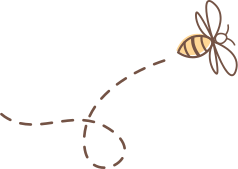 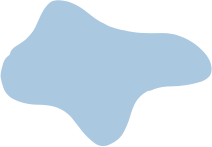 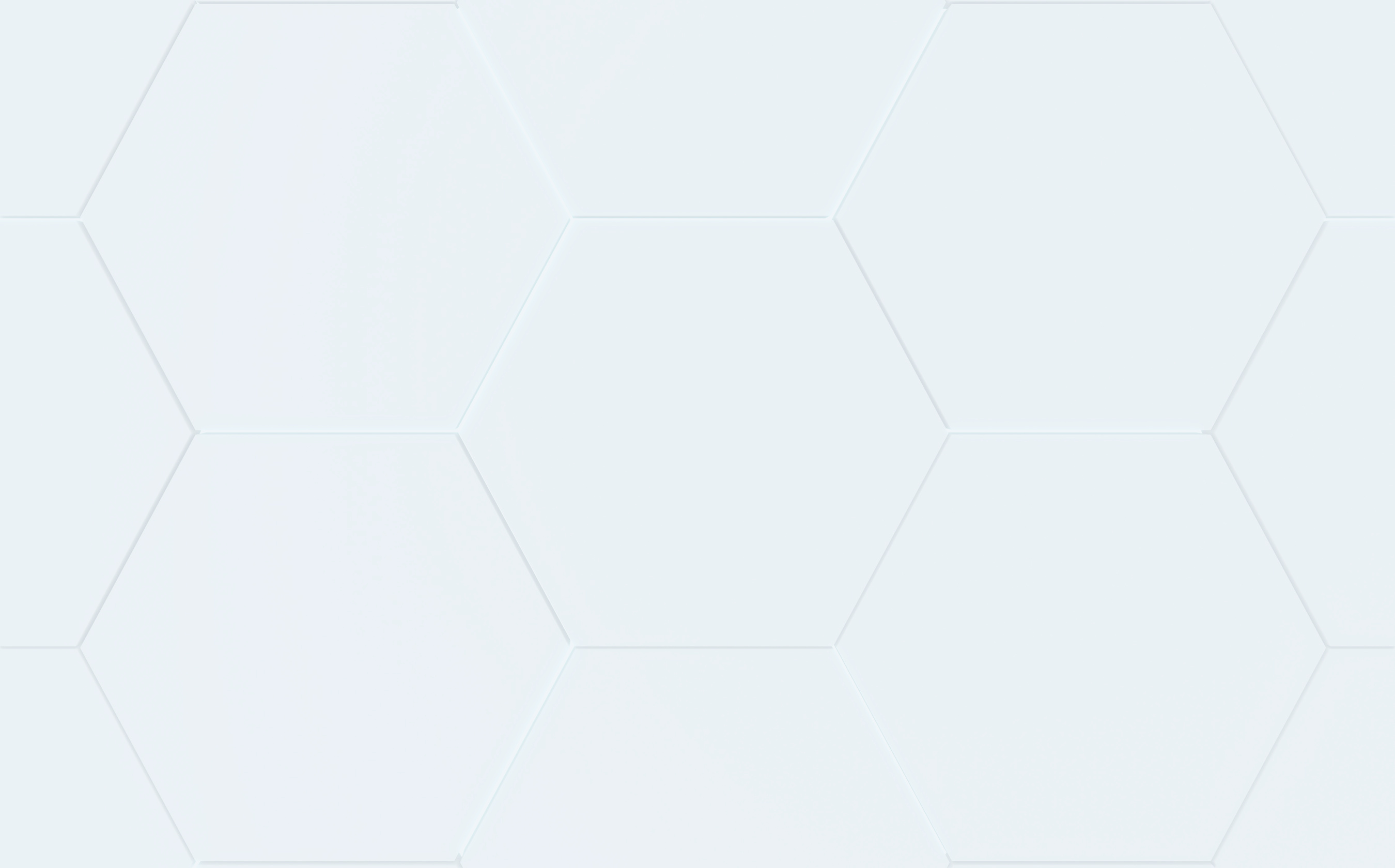 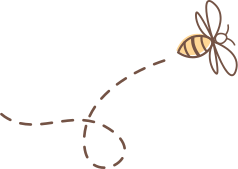 2. Tập hợp bài viết, vẽ (hoặc cắt dán) tranh minh họa theo tổ học tập.
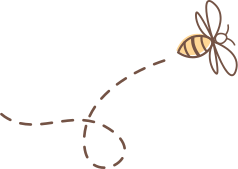 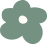 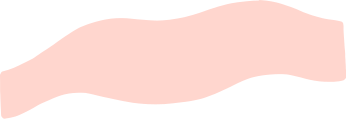 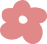 Trong tranh có những con vật (sư tử, lợn, ếch, chim chóc) đang nhảy múa, ca hát rất vui vẻ giữa  khu rừng đầy cỏ cây, hoa lá. Cỏ cây, hoa lá dường như cũng đang hớn hở nhảy múa.
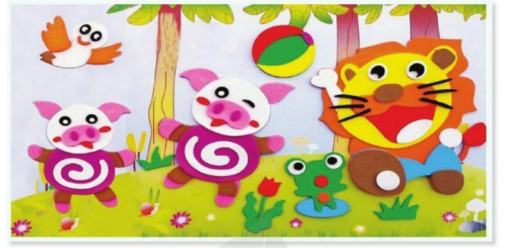 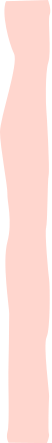 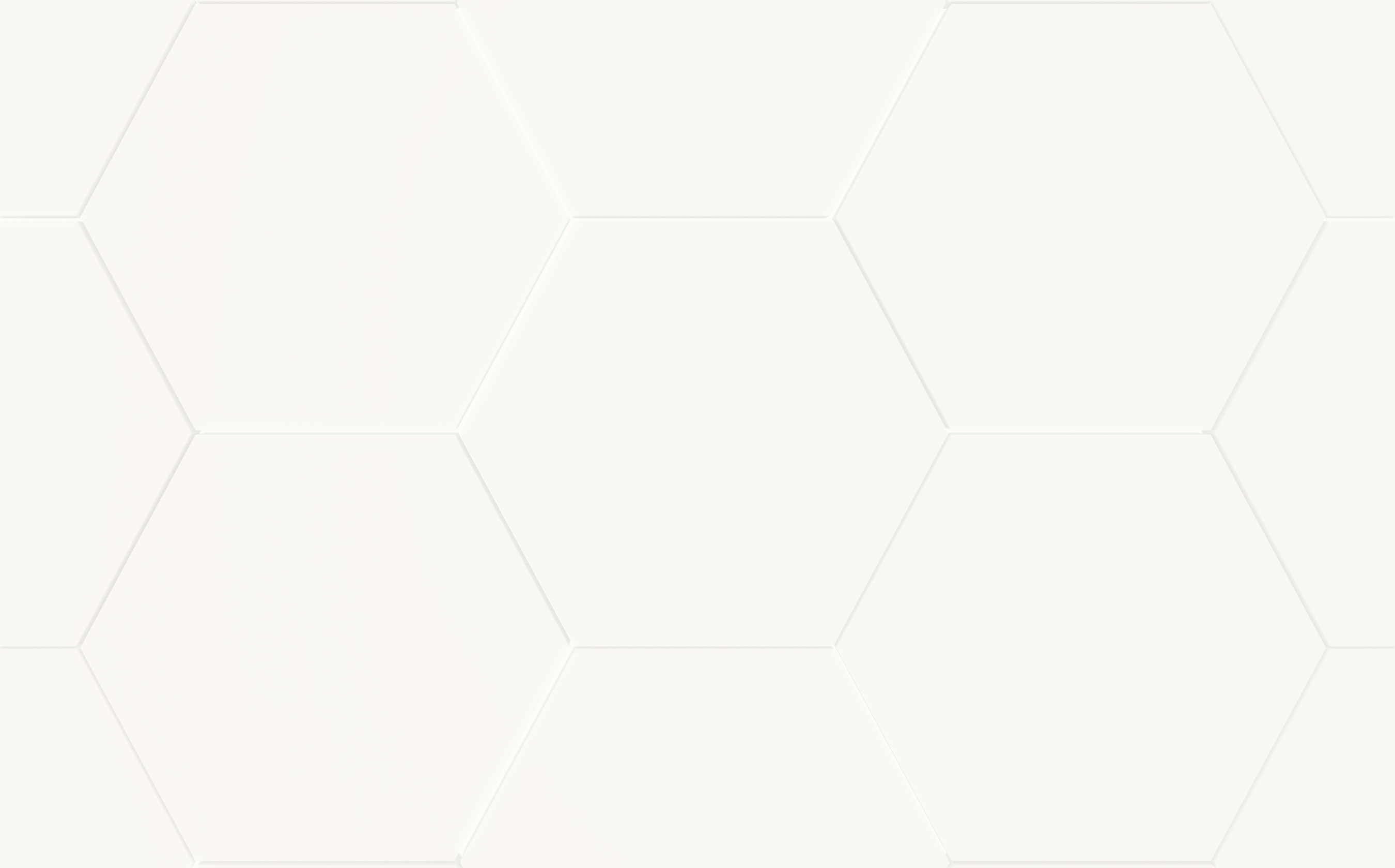 3. Giới thiệu và bình chọn sản phẩm có nội dung hay, hình ảnh đẹp.
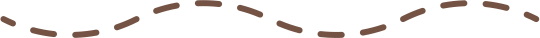 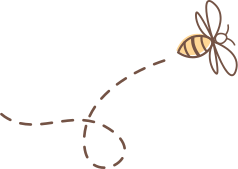 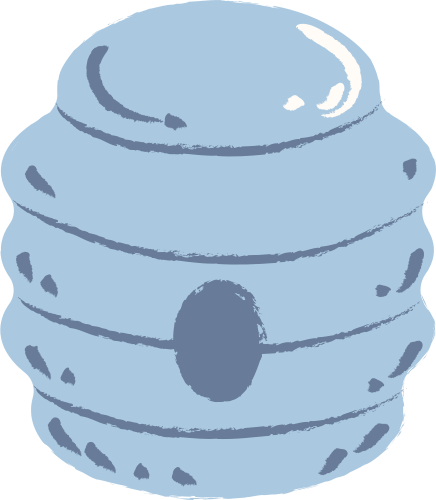 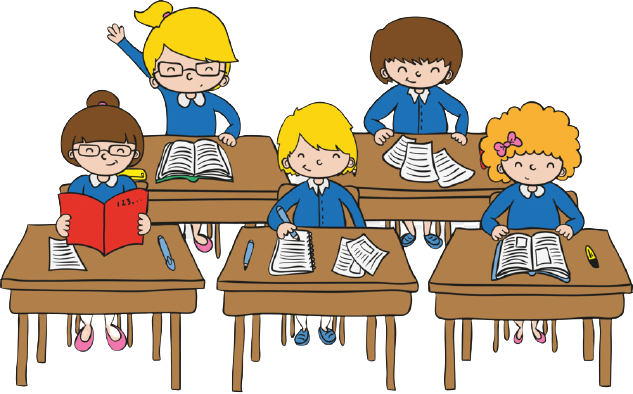 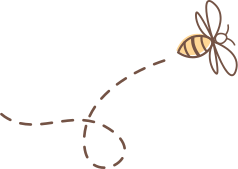 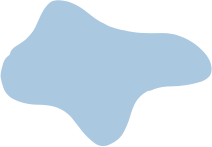 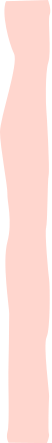 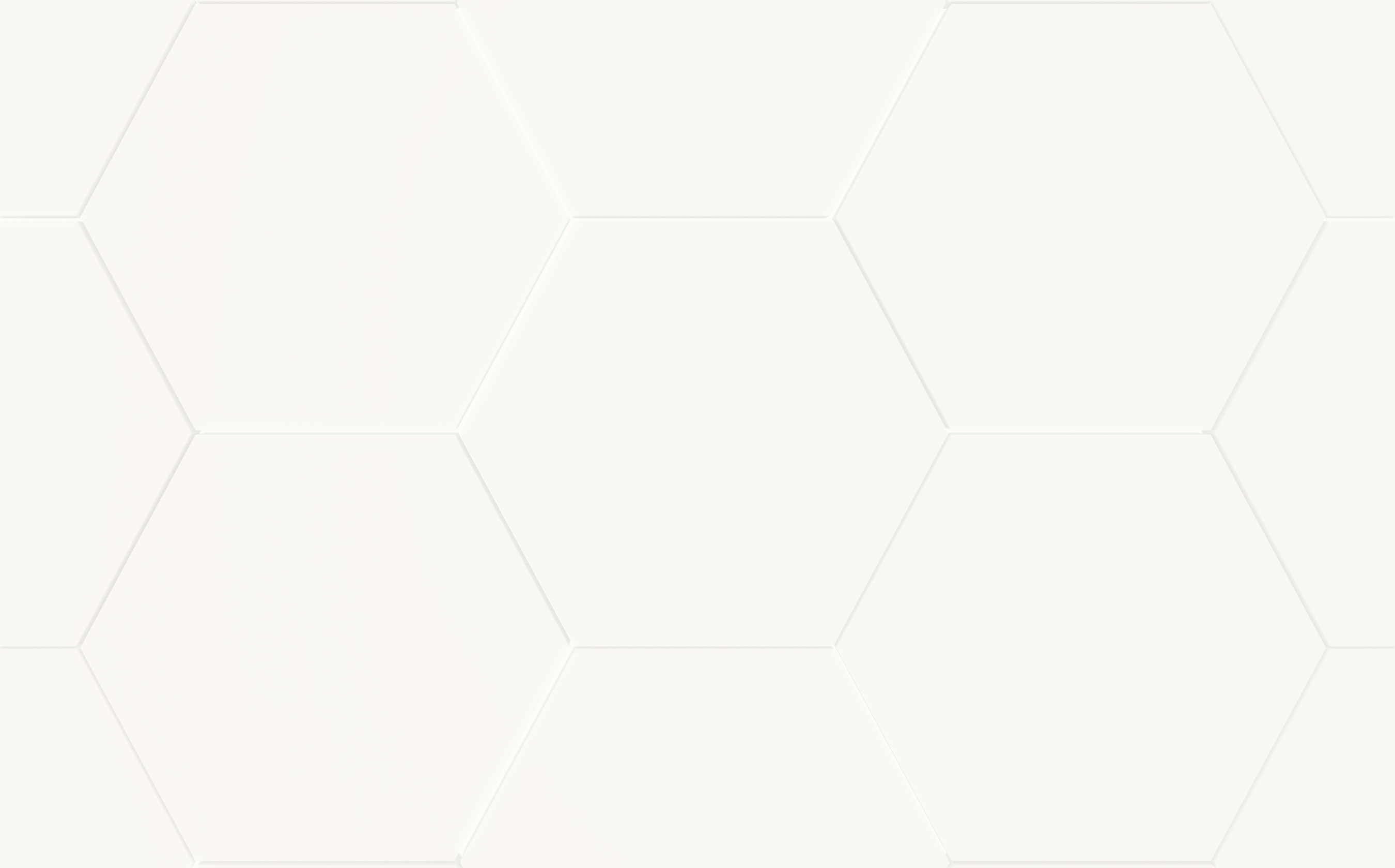 BÌNH CHỌN
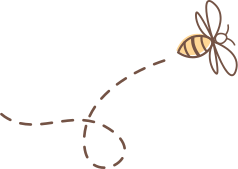 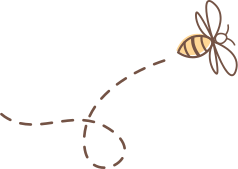 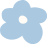 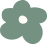 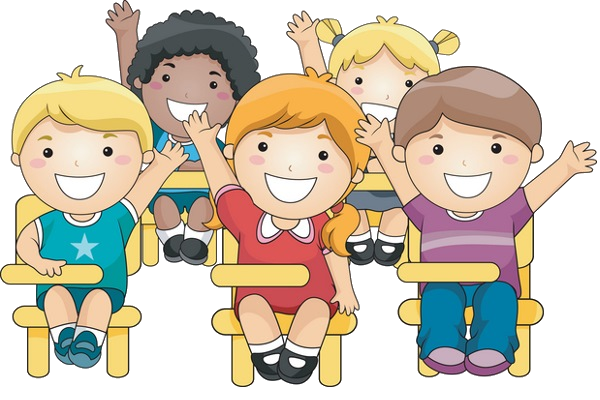 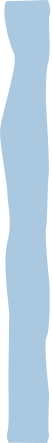 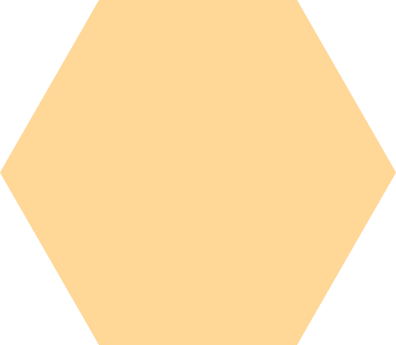 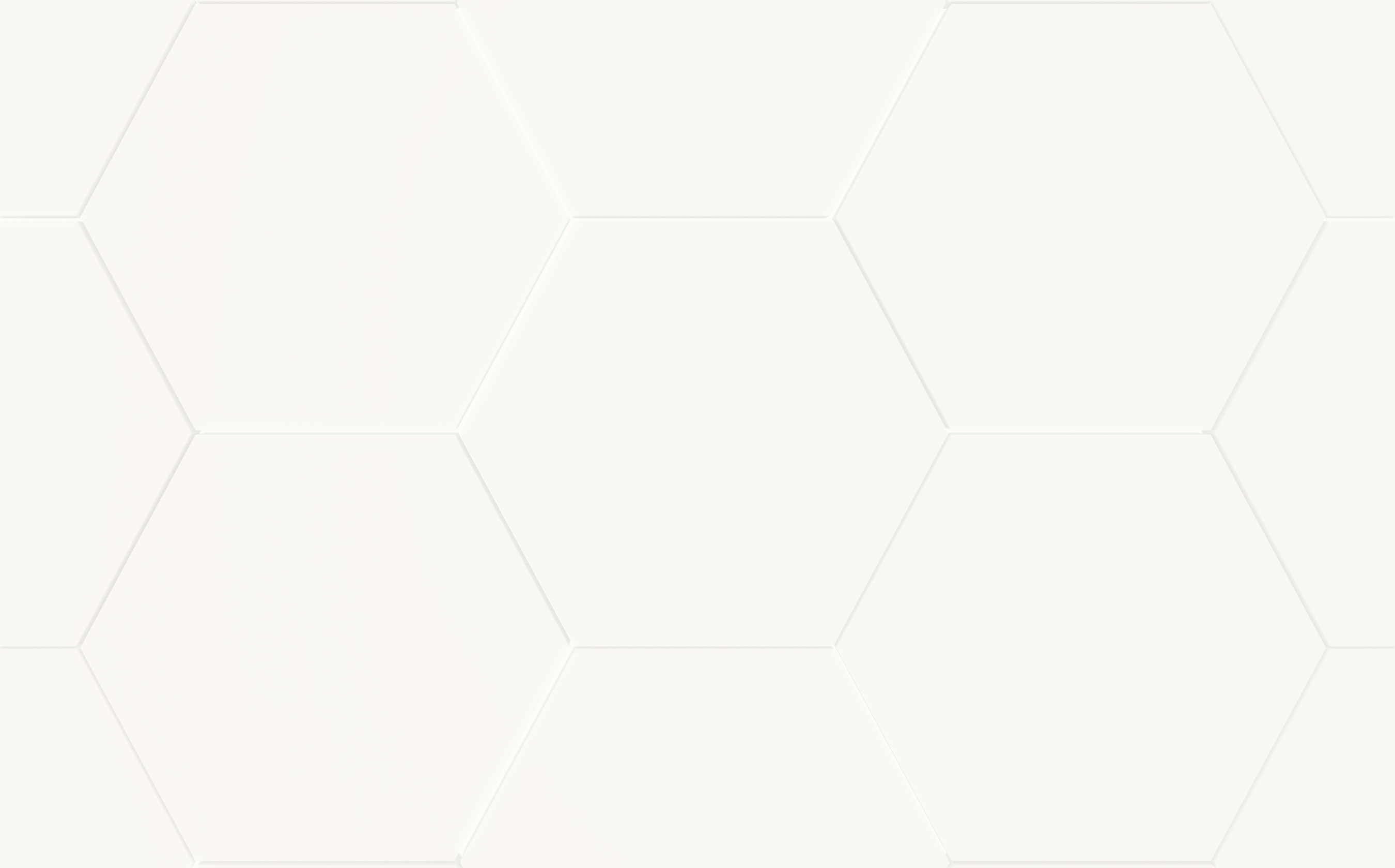 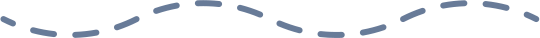 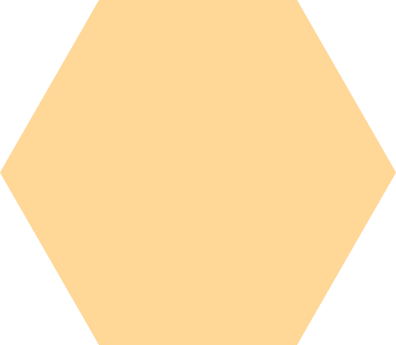 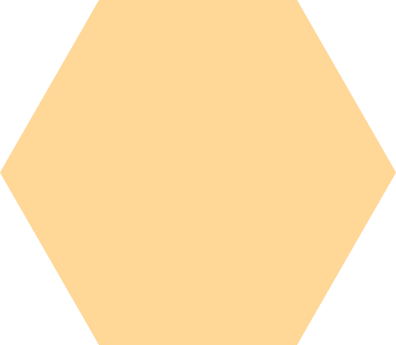 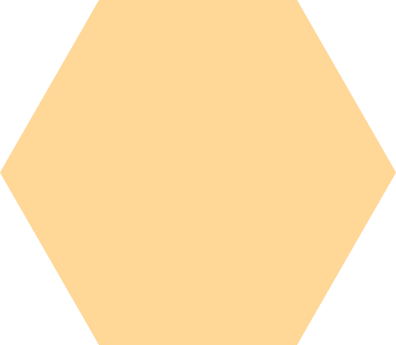 TỰ ĐÁNH GIÁ
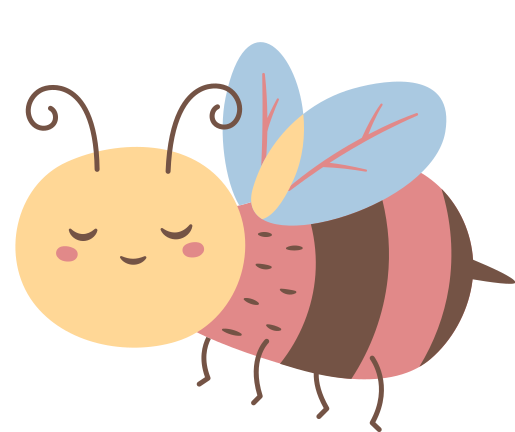 Sau Bài 25 và Bài 26, em đã biết thêm những gì, đã làm thêm được những gì?
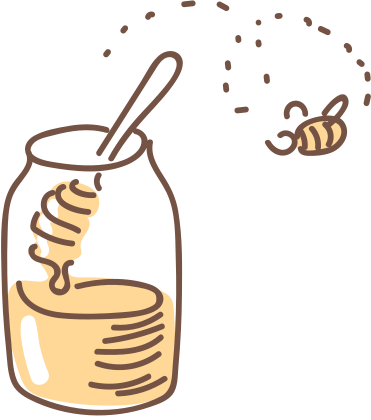 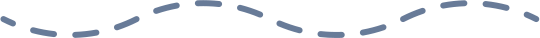 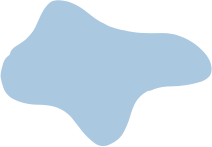 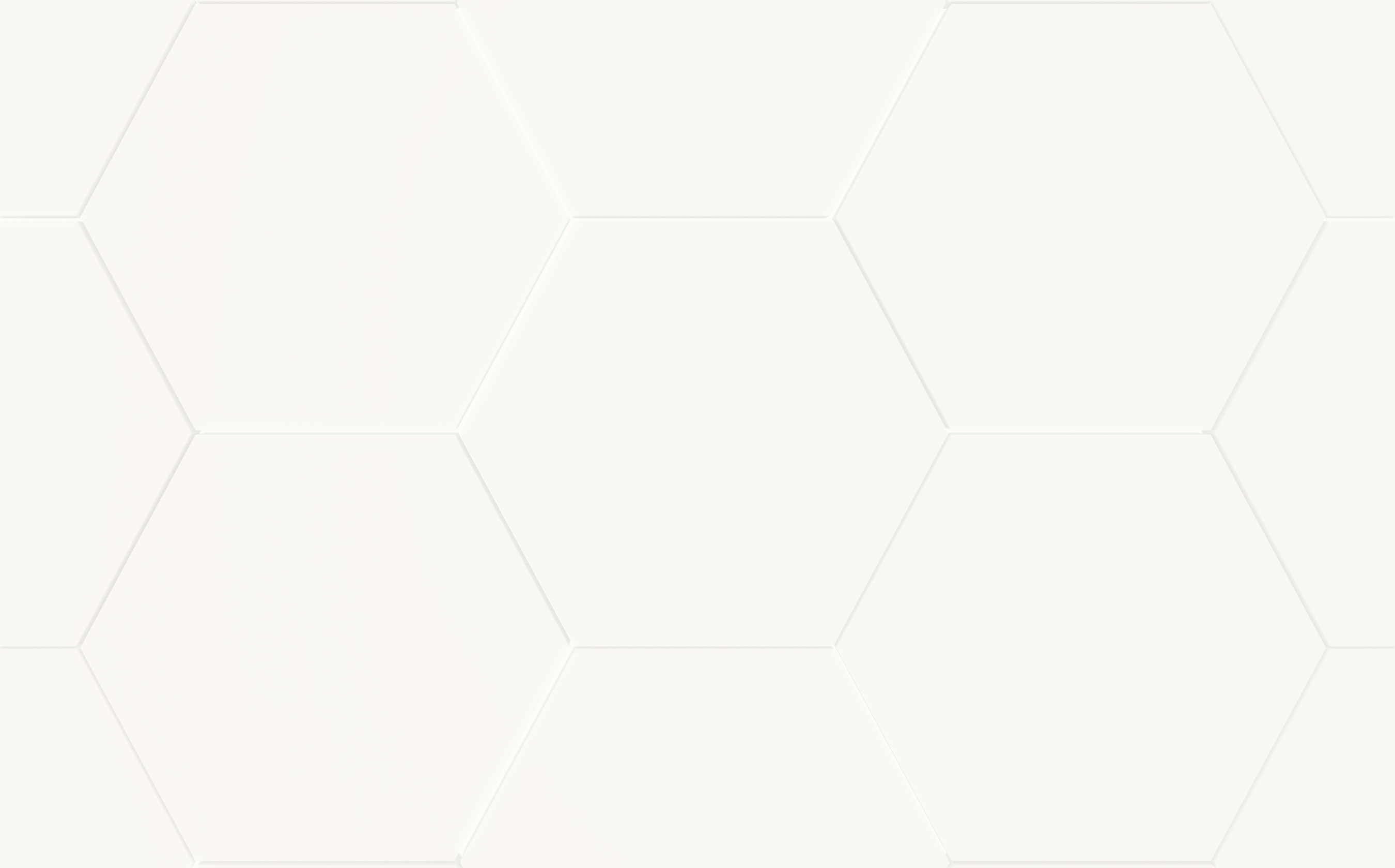 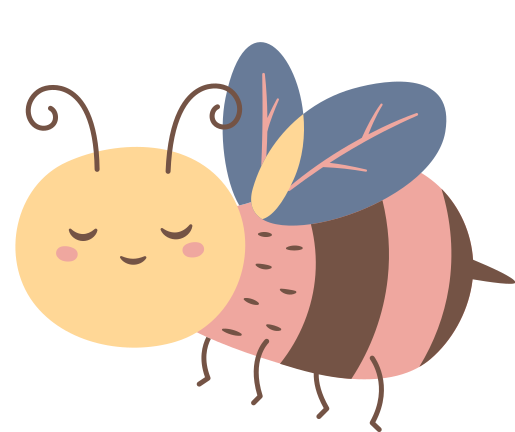 BÀI 25
Hiểu được nội dung các bài đọc
Luyện viết chữ hoa V
Sử dụng các từ ngữ về loài vật
Đọc truyện, sách, báo về loài vật
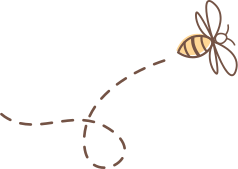 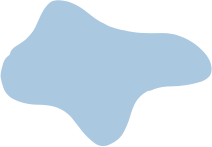 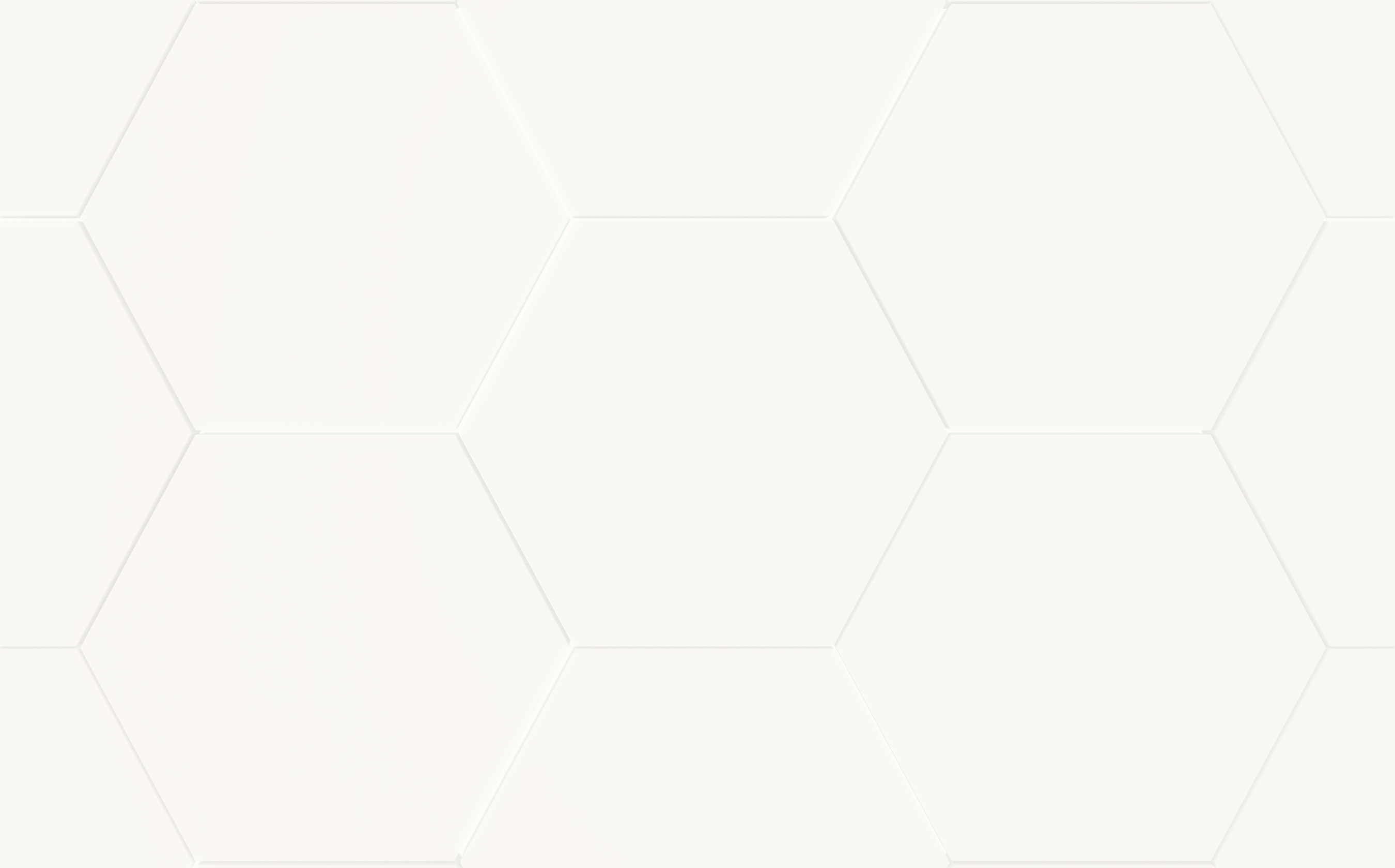 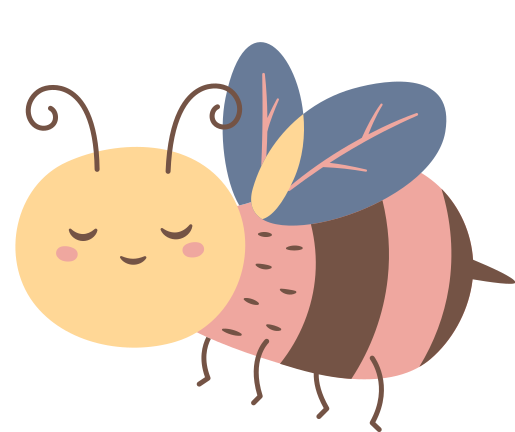 BÀI 26
Hiểu được nội dung các bài đọc
Luyện viết chữ hoa X
Tìm hiểu về nội quy vườn thú
Đọc truyện, sách, báo về loài vật
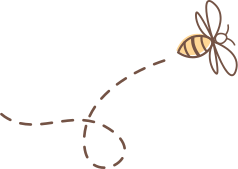 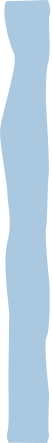 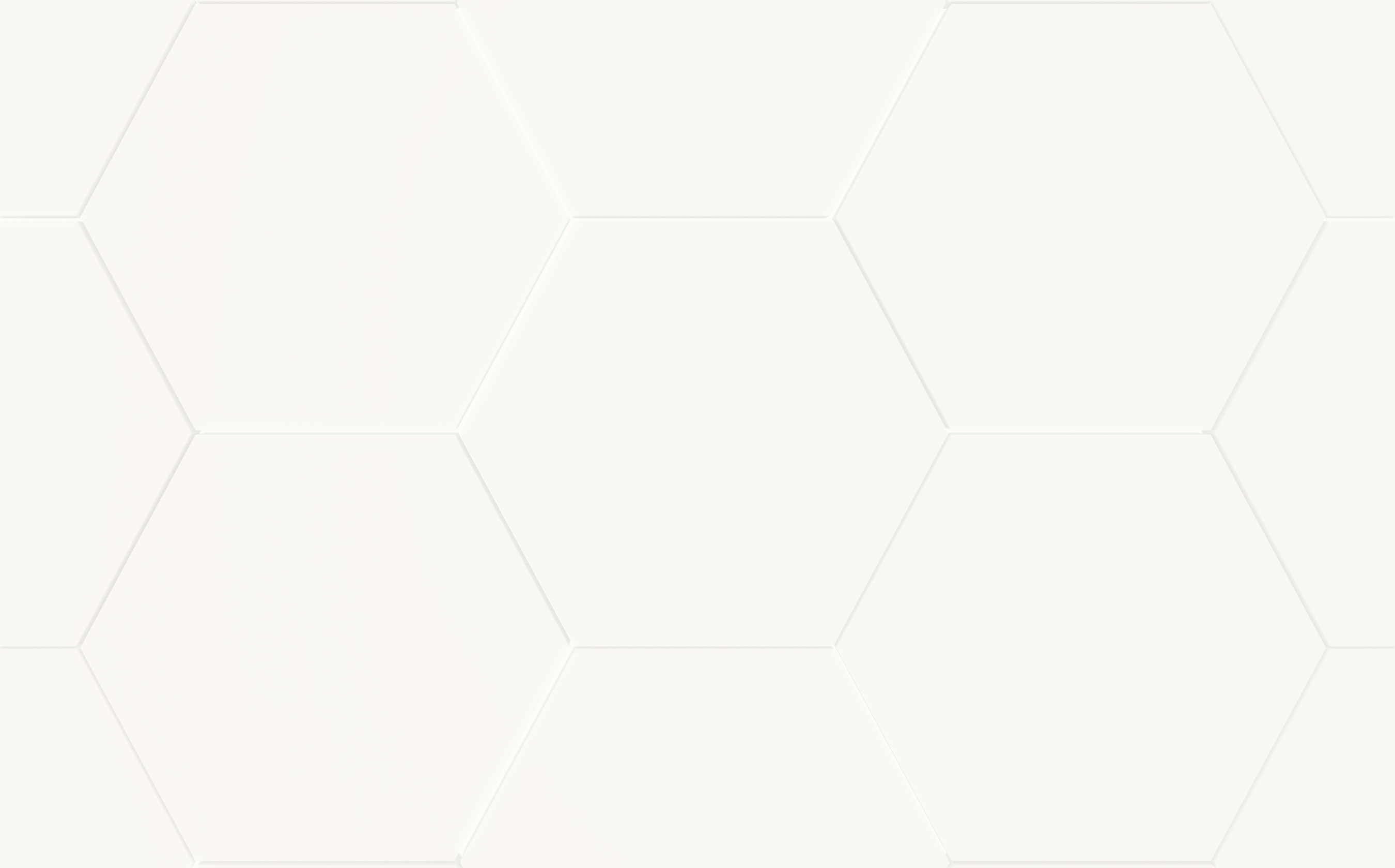 Hãy tự đánh giá theo bảng dưới đây:
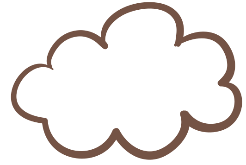 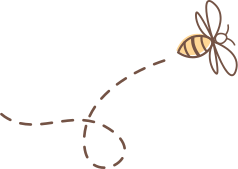 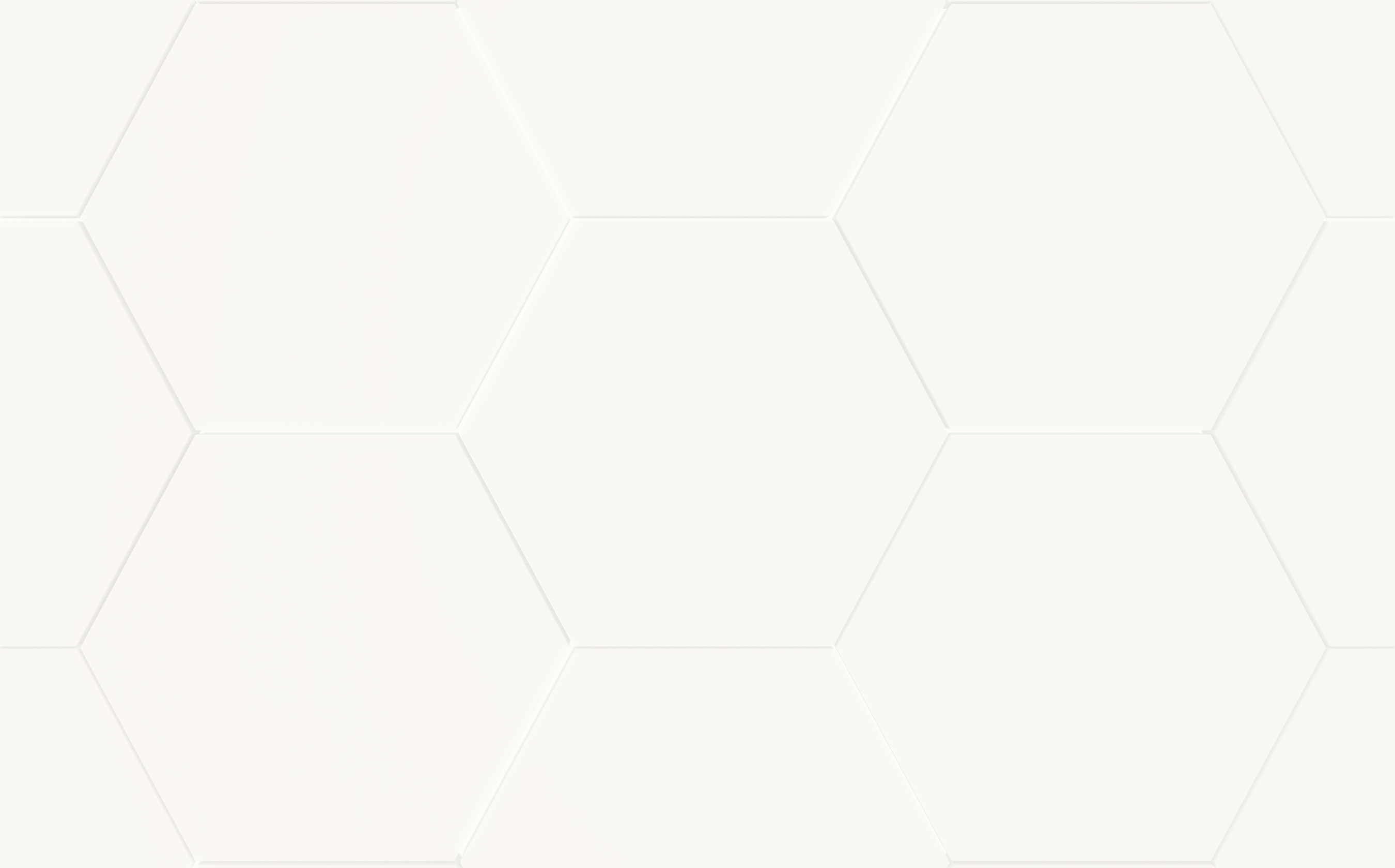 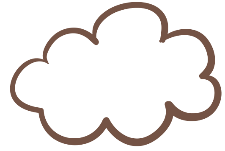 CỦNG CỐ, DẶN DÒ
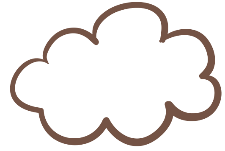 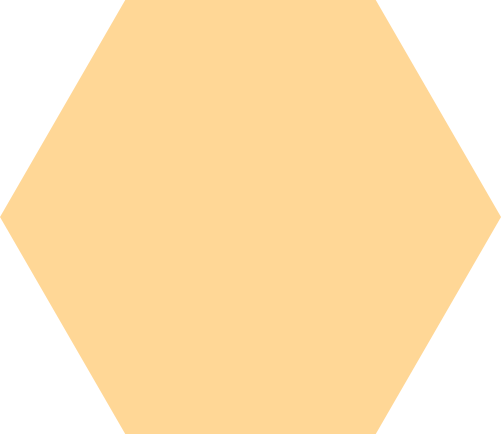 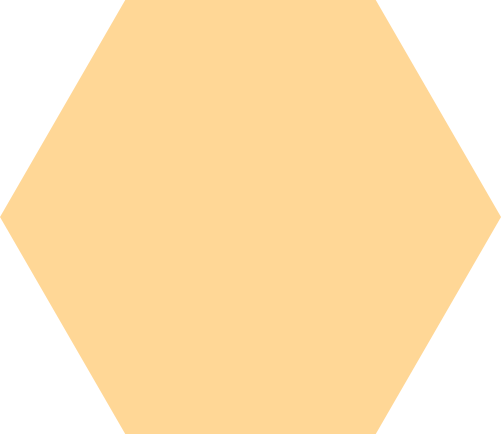 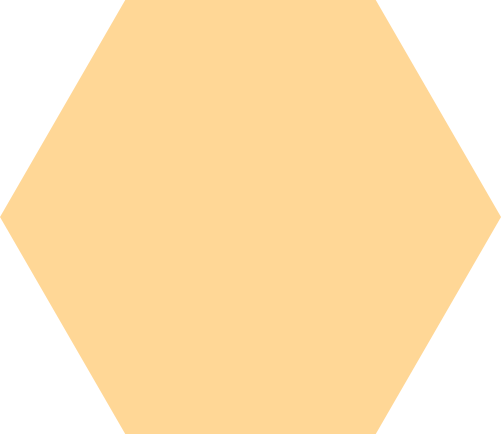 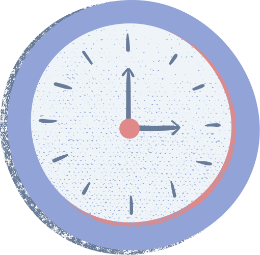 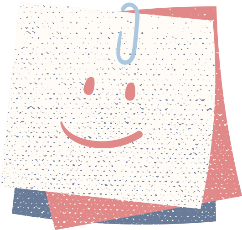 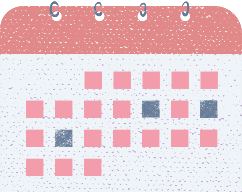 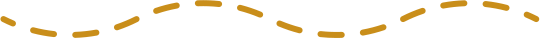 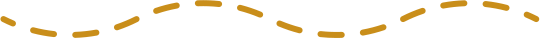 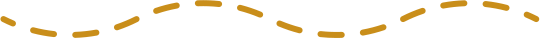 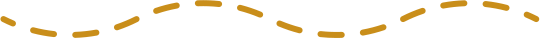 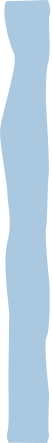 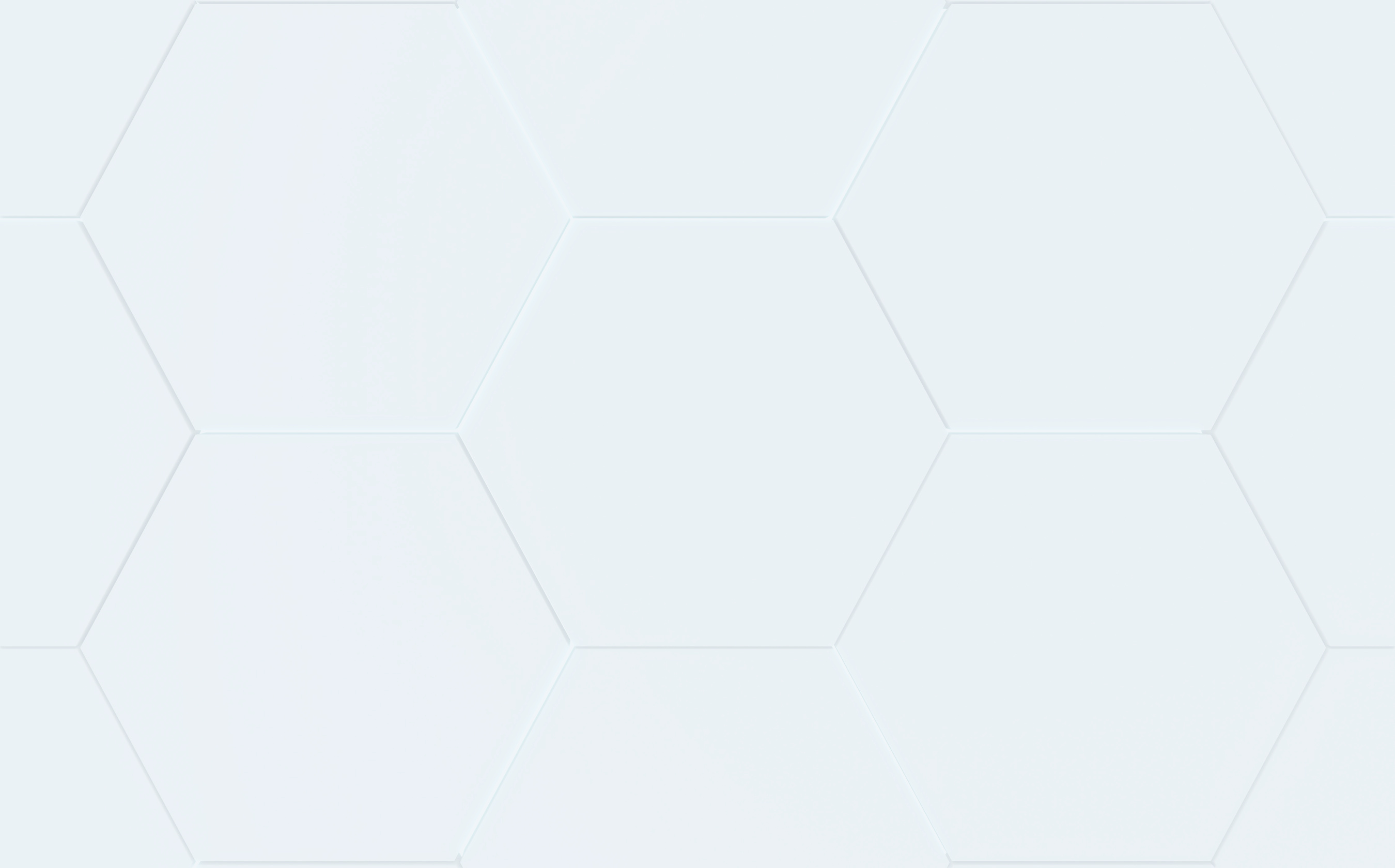 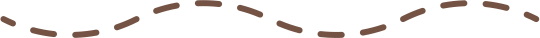 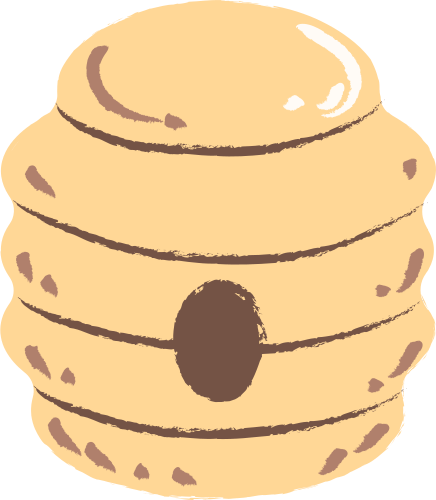 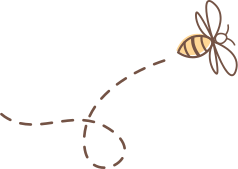 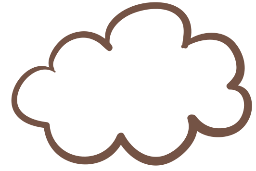 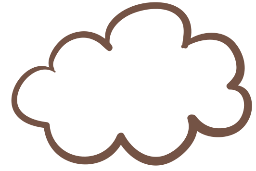 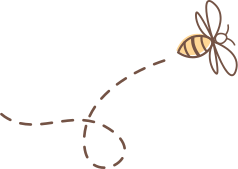 HẸN GẶP LẠI CÁC EM 
TRONG BÀI HỌC SAU!
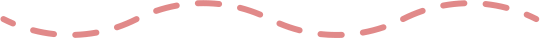 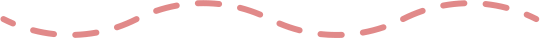 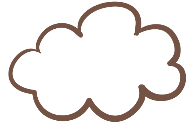 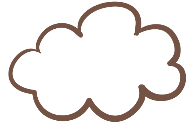